UNIVERSITE ABDELMALEK ESSAADIFACULTE DES SCIENCESDEPARTEMENT  DE PHYSIQUEMASTER MECATRONIQUE
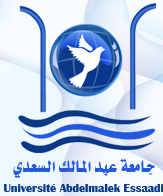 OPTIMISATION DE LA COMMANDE
 D’UN MOTEUR SYNCHRONE
Présenté par: 
Karim Zeggaf
Encadré par:
Mr . J. Diouri
Année académique: 2009/2010
PLAN
Introduction
Modélisation de la Machine synchrone
 Commande des courants dans le repère de Park
Commande classique à couple et à excitation maximum
Utilisation de la MS dans la traction électrique et hybride
Conclusion
INTRODUCTION
l’introduction de la traction électrique dans les transports s’accompagne d’une recherche d’optimisation des organes que ce soit en électrique afin d’augmenter l’autonomie ou en hybride afin de baisser les consommations et les émissions de polluants des véhicules.
Modélisation de la machine synchrone
Types de modélisation
la modélisation de Park.
La modélisation par réseaux de perméances.
La modélisation par éléments finies.
Modélisation de Park
Hypothèses : 
L’induction dans l’entrefer est sinusoïdale;
Le circuit magnétique n’est pas saturé;
Les pertes fer ne sont pas prises en compte;
Modèle du moteur et transformation de Park
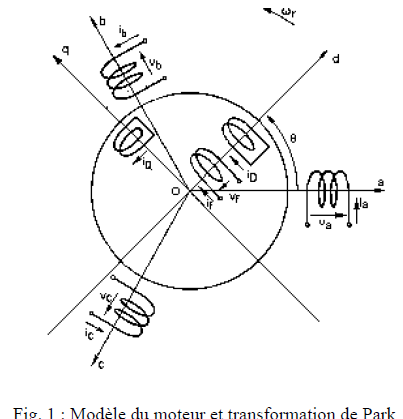 Repère de Park
Notations utilisés dans le repère de Park:
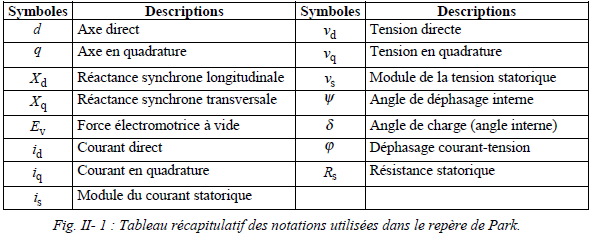 Diagramme vectoriel d’un moteur synchrone dans le repère de Park
Les équations électriques dans le repère de Park :
Equations des tensions
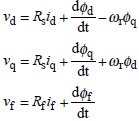 Equations des flux
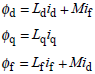 Equation du couple électromagnétique :
Equation mécanique:
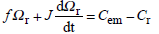 Schéma équivalent de la machine synchrone
Schéma équivalent de la machine synchrone
Commande des courants dans le repère de Park
Comme le montrent les expressions ,le couple électromagnétique est fonction de trois courants  Id, Iq et If quelle que soit la vitesse de rotation. Pour contrôler le couple on commence donc par réguler ces courants.
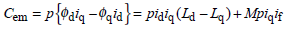 Schéma de la commande des courants du moteur synchrone
Commande classique à couple et à excitation maximum
Pour la commande dite à couple maximum, elle consiste à maintenir la fem en phase avec le courant au stator ce qui implique une condition sur la composante Id, en l’occurrence Id=0.
Pour la commande de l’excitation ,la manière la plus simple consiste à maintenir une excitation constante jusqu’à la pleine tension.
Si une montée en vitesse est prévue, comme c’est généralement le cas de la traction automobile, une décroissance de l’excitation est calculée de façon à pouvoir augmenter la vitesse à tension maximum constante .
Soi schématiquement :
Allure de l’excitation en fonction de la vitesse de rotation et la tension au stator de la machine
avantage
La plus grande avantage de cette méthode de commande  est sa simplicité. Elle est facile à mettre en œuvre et demande peu de ressources de calcul en ligne .
Utilisation de la MS dans la traction électrique et hybride
La traction électrique
Il existe plusieurs types de motorisation électrique. A l’heure actuelle les MCC, et plus particulièrement à excitation séparée,occupent une grande place sur le marché. Ce types de machine est facile à  commander. Hélas, l’usure introduite par les balais, ses faibles rendements et puissance massique, ainsi que sa vitesse limitée, ont conduit les différents industrielles à se diriger vers les machines alternatives triphasées.
Quatre principaux types de machine utilisés :
Machine asynchrone.
Machine à reluctance variable.
Machine synchrone à aimants permanents.
Machine synchrone à rotor bobiné.
Véhicules électriques Définition
Une voiture électrique est une automobile mue par la force électromotrice de moteurs électriques, alimentée par une batterie d'accumulateurs.
Le véhicule électrique se destine tout naturellement  à un usage urbain ou les différents trajets des utilisateurs seront  peu élevés en kilométrage.
Exemple de réalisation
Le véhicule électrique Ion (Peugeot)
Véhicules hybrides Définition
Une automobile hybride est un véhicule faisant appel à plusieurs sources d'énergie distinctes pour se mouvoir.
On parle généralement de moteur hybride dans le cas de l'association d'un moteur thermique et d'un moteur électrique.
Types des véhicules hybridesVéhicule hybride série
Dans ce cas la propulsion est intégralement assurée par un ou plusieurs moteurs électriques. L’alternateur entrainé par le moteur thermique essence ou diésel permet de recharger les batteries.
Schéma du véhicule hybride série
Véhicule hybride parallèle
Dans la structure parallèle, un moteur thermique est couplé à un moteur électrique constituant ainsi un double propulsion thermique et électrique.les moteurs peuvent fonctionner de manière simultanée ou alternativement.
Schéma du véhicule hybride parallèle
CONCLUSION
L’utilisation d’un moteur synchrone dans la traction électrique autorise une souplesse considérable tant au niveau de l’extension de l’espace couple/vitesse grâce à l’excitation variable que sur le plan de l’optimisation de l’énergie.
La méthode la plus simple dite à couple et excitation maximum, permet une commande économique en temps de calcul. Mais, cette méthode engendre des surconsommation d’énergie des véhicules électriques et hybrides